ПОРІВНЯЛЬНА ХАРАКТЕРИСТИКА ЗОВНІШНЬОГО І ВНУТРІШНЬОГО АУДИТУ
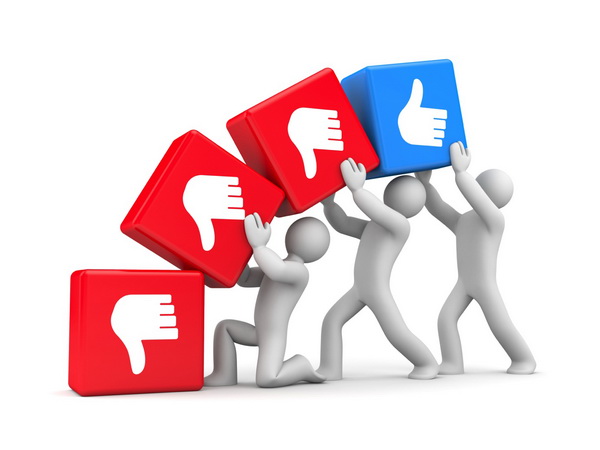 Становлення зовнішнього аудиту практично відбулося, а внутрішній ще перебуває на стадії розвитку, що стримується недостатністю, а здебільшого повною відсутністю необхідної нормативно-правової бази
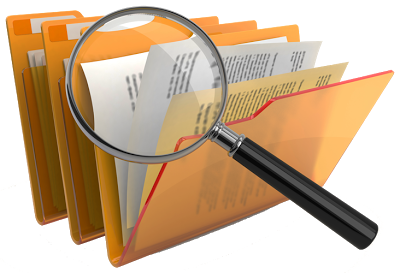 Важливо знати
Внутрішній аудит не є синонімом внутрішньогосподарського контролю, а є основною його складовою
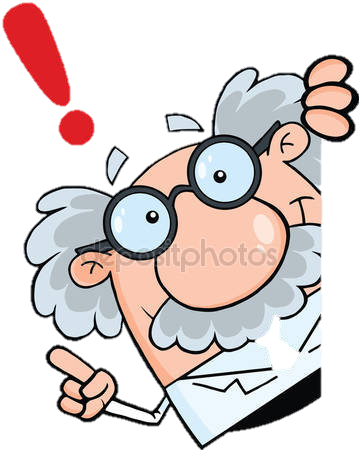 Проведений аналіз спеціальної літератури дозволив встановити, що єдиного підходу до поняття як «зовнішнього» так і «внутрішнього аудиту» немає
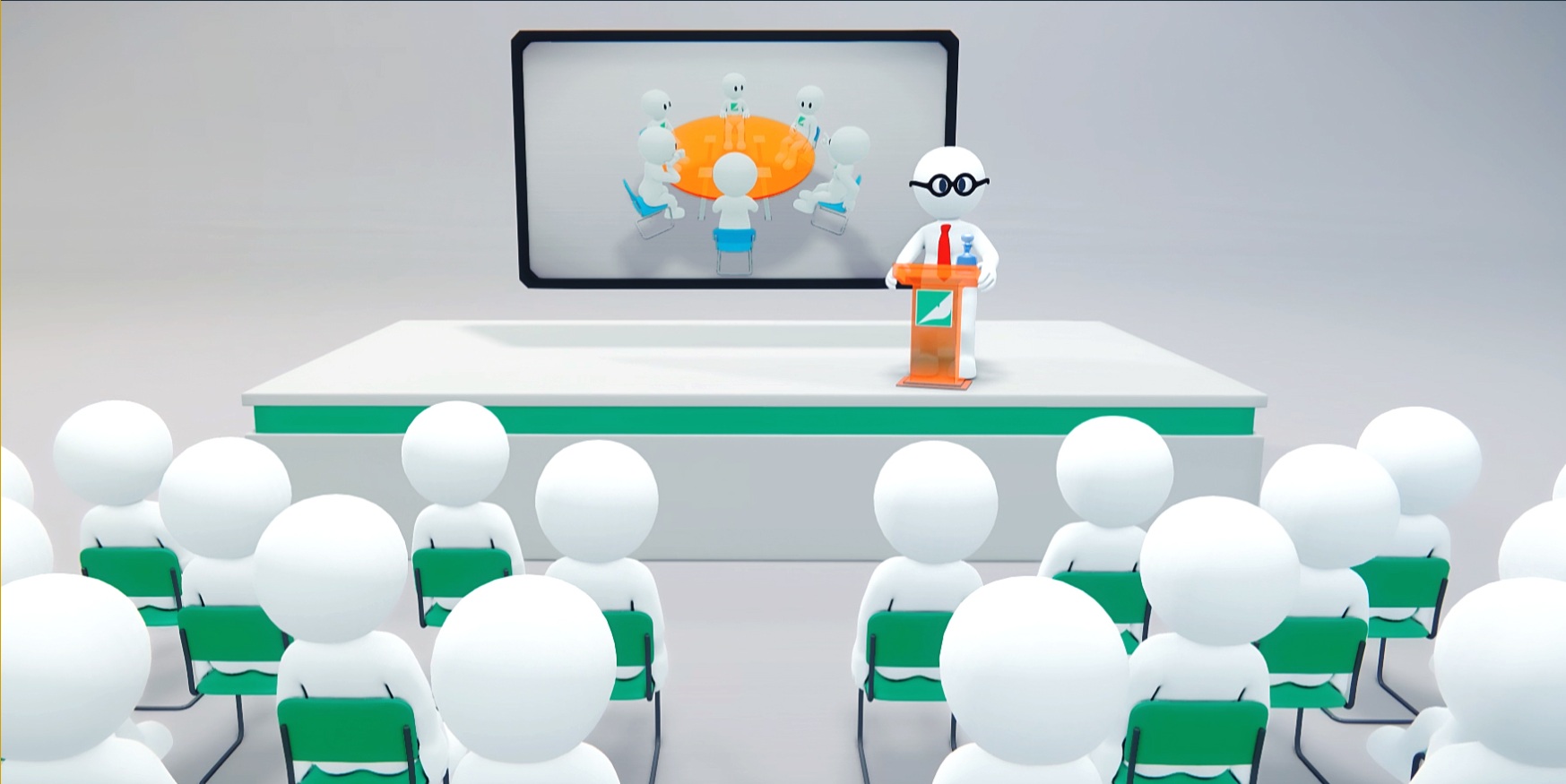 Порівняння суб’єктів контролю
В процесі порівняння суб’єктів контролю було встановлено їх спільні та відмінні риси, серед яких система ризиків має безпосереднє відношення до процесу аудиту та вміння управляти якими скоротить витрати та забезпечить ефективну діяльність підприємства
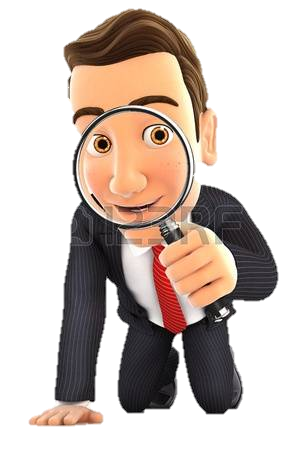 Основна відмінність
Основна відмінність внутрішнього аудиту від зовнішнього полягає в тому, що внутрішній аудит спрямований не тільки на констатацію, контроль і підтвердження фактів,
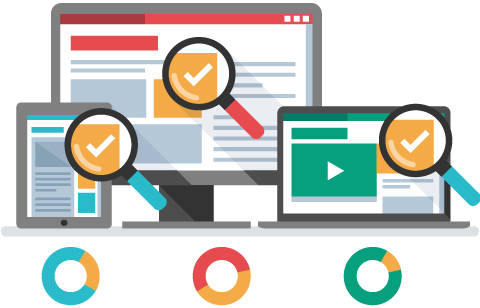 які вже здійснились, але й на всебічне дослідження роботи підприємства, надання консультацій, тобто орієнтований на майбутнє.
Перелік інших відмінностей
Замовниками внутрішнього аудиту є вище керівництво підприємств і організацій (рада директорів, дирекція)
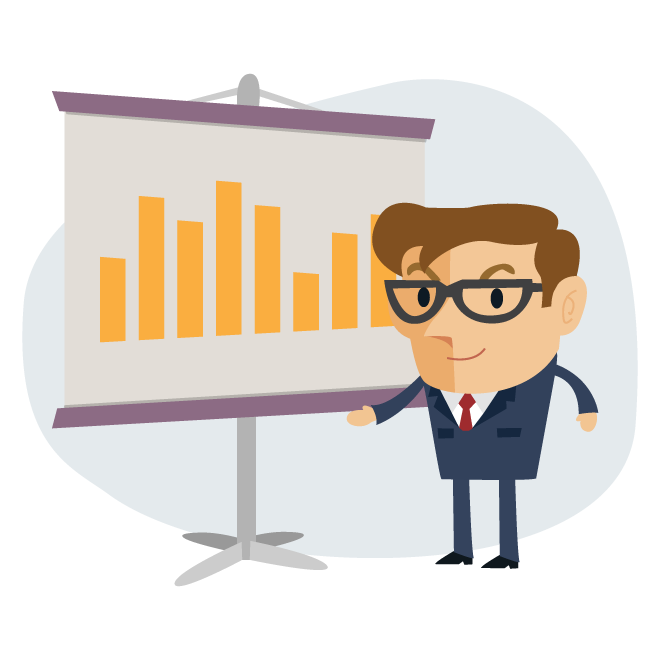 Замовниками зовнішнього аудиту – власники підприємства (акціонери)
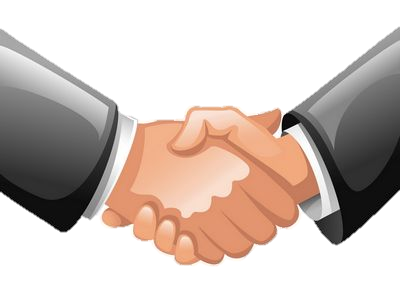 На відміну від зовнішніх аудиторів, які перевіряють компанію щороку і у визначений термін, внутрішній аудит підрозділів компанії зазвичай здійснюють несподівано
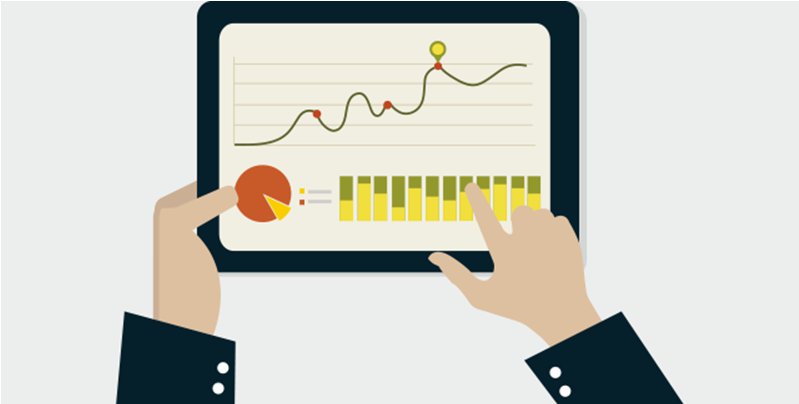 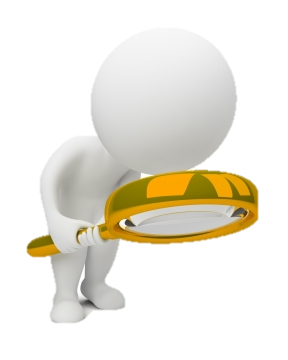 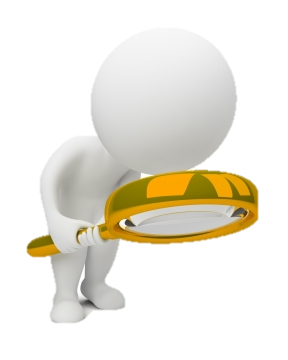 Внутрішній аудит порівняно із зовнішнім є більш поглибленим і таким, що враховує специфіку підприємства
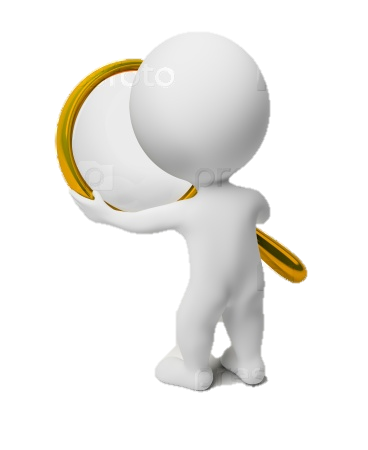 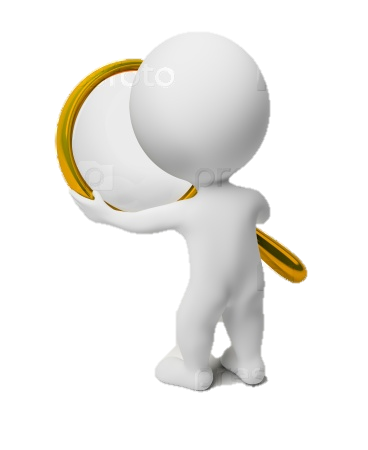 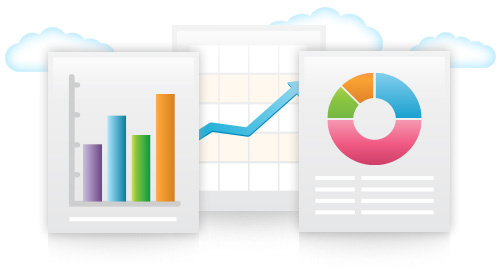 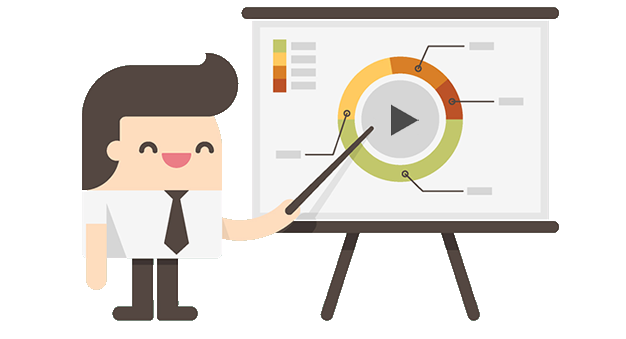 Внутрішній аудит, на противагу зовнішньому, здійснюється безперервно, що дозволяє своєчасно виявити систематичні
недоліки в роботі персоналу та попередити їх появу в майбутньому на кінець, внутрішній аудит підпорядкований виключно керівництву підприємства або його власнику.
Недоліком є:
Внутрішній аудит на відміну від зовнішнього характеризується повною відсутністю необхідної нормативно-правової бази, що зумовлює певні труднощі в підприємствах, які прийняли рішення про його створення.
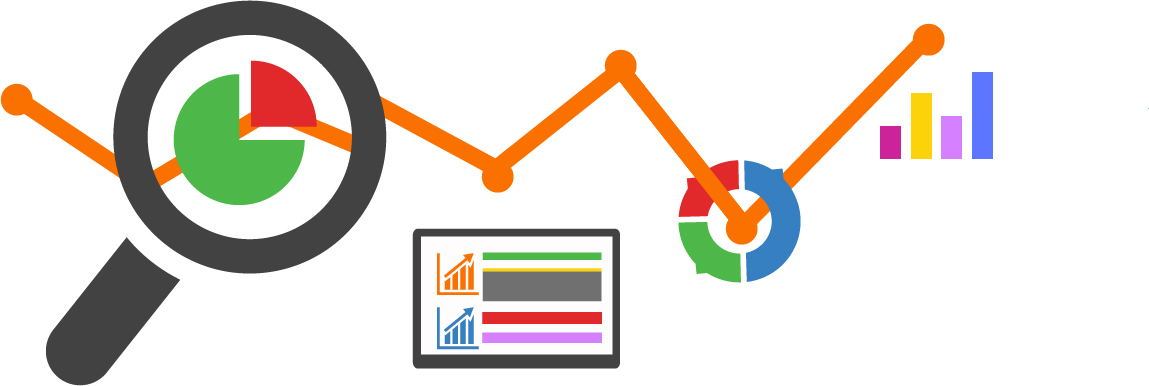 Спільні та відміні риси
Проаналізувавши зовнішній та внутрішній аудит, можна виокремити спільні та відміні риси
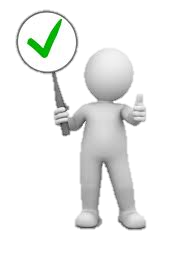 Зовнішній аудит
Внутрішній аудит
Визначається керівництвом
Визначається договором
Постанова завдання
Оцінка системи контролю, вдосконалення обліку
Підтвердження достовірності складеної звітності
Мета
Зовнішній аудит
Внутрішній аудит
Виконання конкретних завдань керівництва
Визначається аудитором самостійно
Організація роботи
Підпорядкованість та залежність від керівництва
Рівноправне партнерство,незалежність
Взаємовідносини
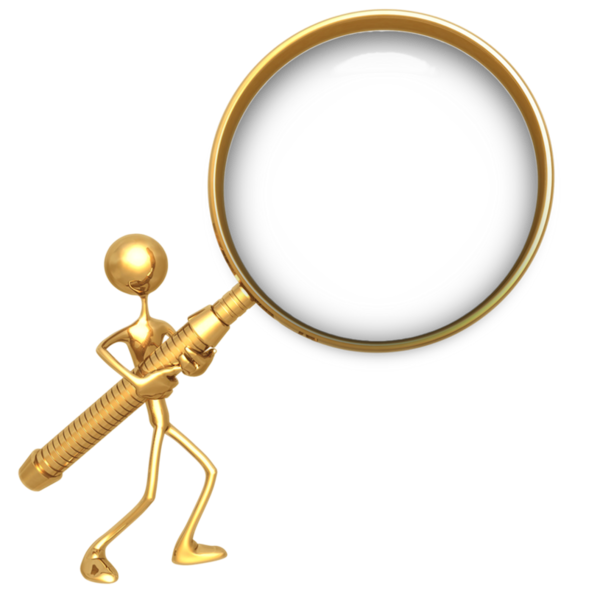 За штатним розкладом
За договором
Оплата
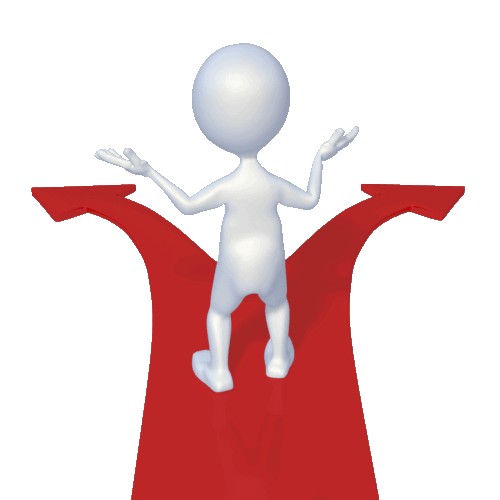 Регламентується державою
Зовнішній аудит
Внутрішній аудит
Визначається за розсудом керівництвом
Кваліфікація
Перед керівництвом
Перед керівництвом у вигляді актів,звітів,рекомендацій
Перед замовником і користувачами
Перед третіми особами, у вигляди аудиторського висновку
Відповідальність
Звітність
ДЯКУЮ ЗА УВАГУ !